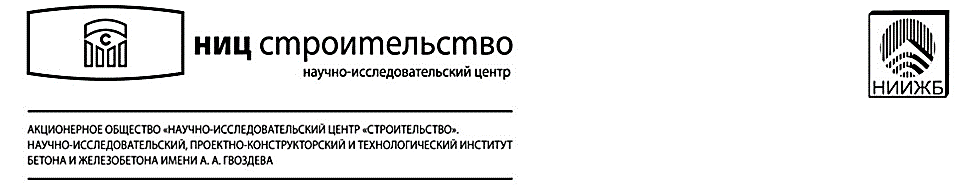 ОБНОВЛЕНИЕ НОРМАТИВНОЙ БАЗЫ
- добавки для бетонов и растворов -
А.Ю. Миронова 
Ведущий специалист НИИЖБ им А.А. Гвоздева
Изменения к межгосударственным стандартам
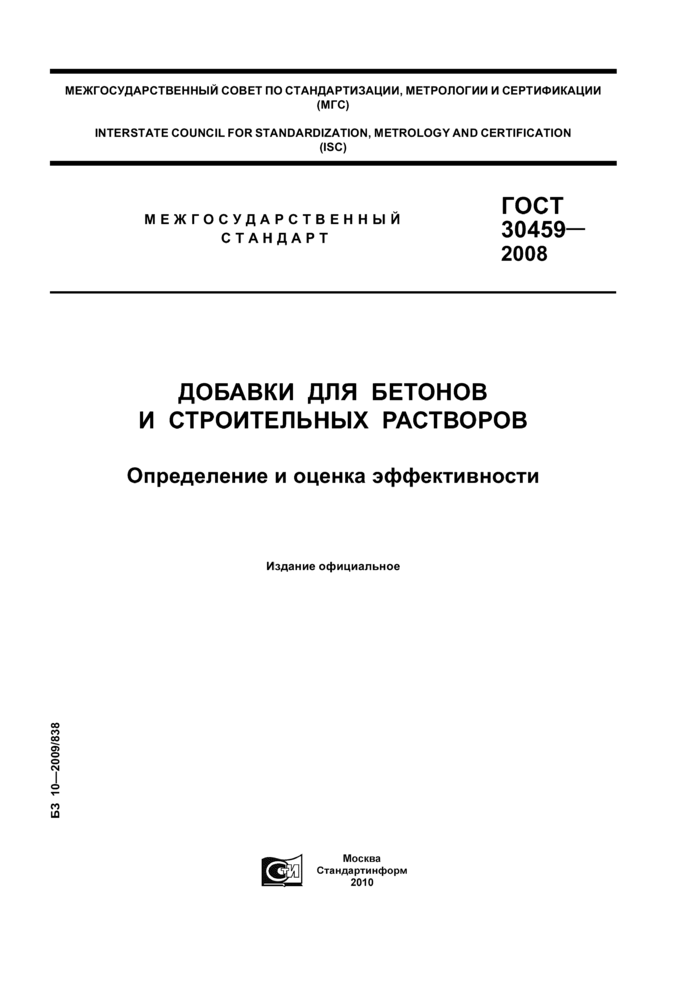 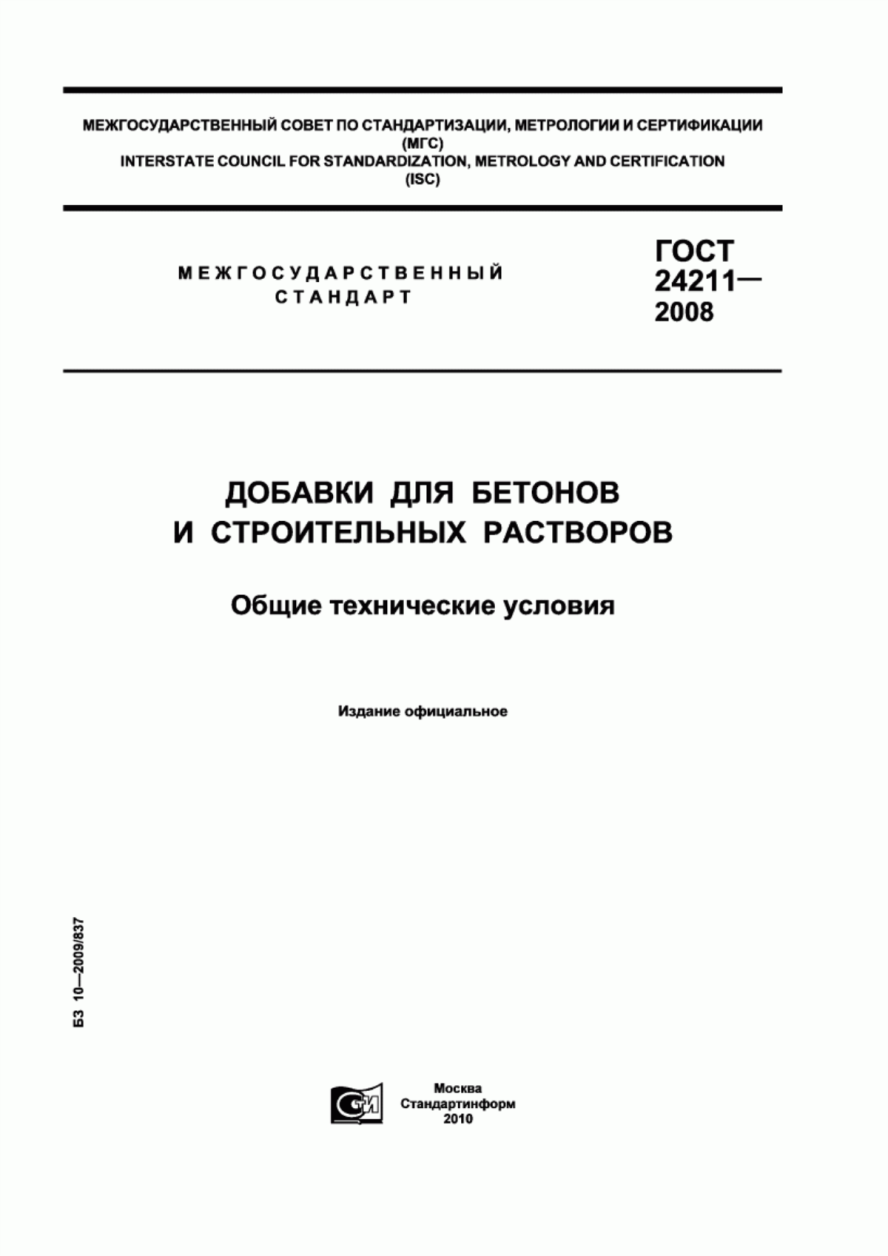 Изменения к межгосударственным стандартам
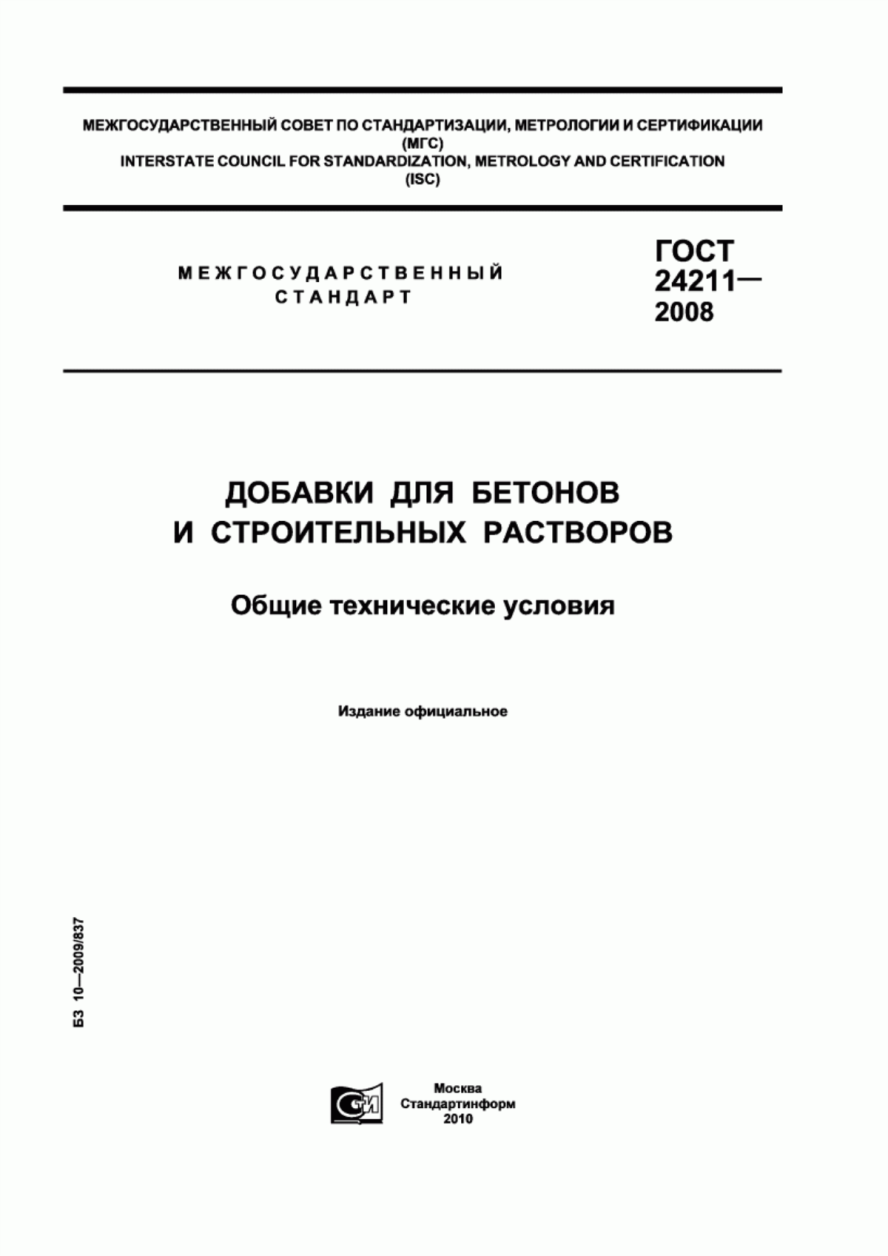 Изменения к межгосударственным стандартам
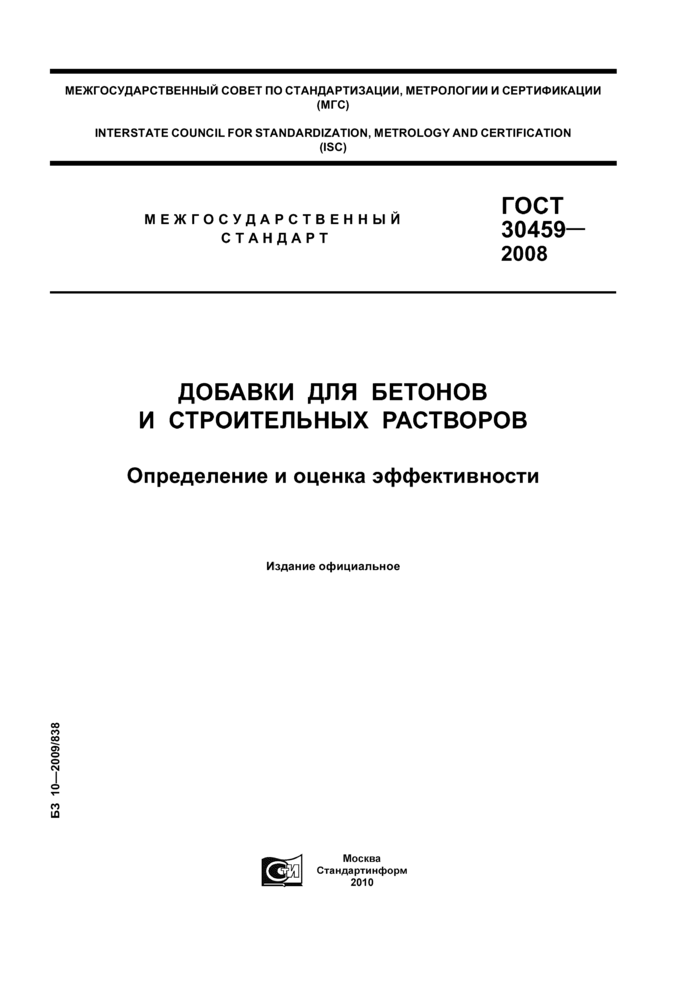 Контрольный или конкретный состав бетона
Дополнение к п.7.3. ГОСТ 30459
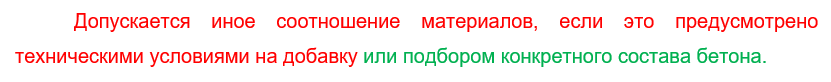 Примечание к Таблице 1 ГОСТ 24211
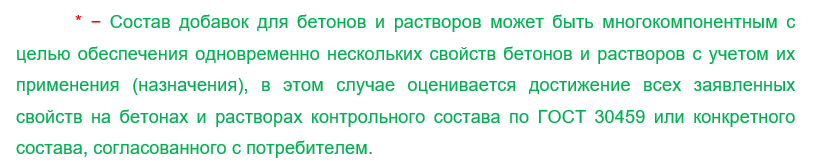 Добавки для вибропрессованных изделий
Дополнение к п.7.3. ГОСТ 30459
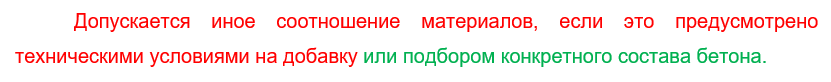 Примечание к Таблице 1 ГОСТ 24211
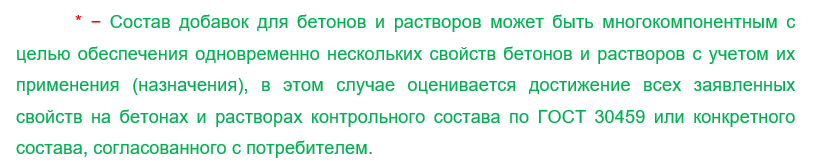 Добавки для бетона вибропрессованных изделий
Таблица 1 ГОСТ 24211
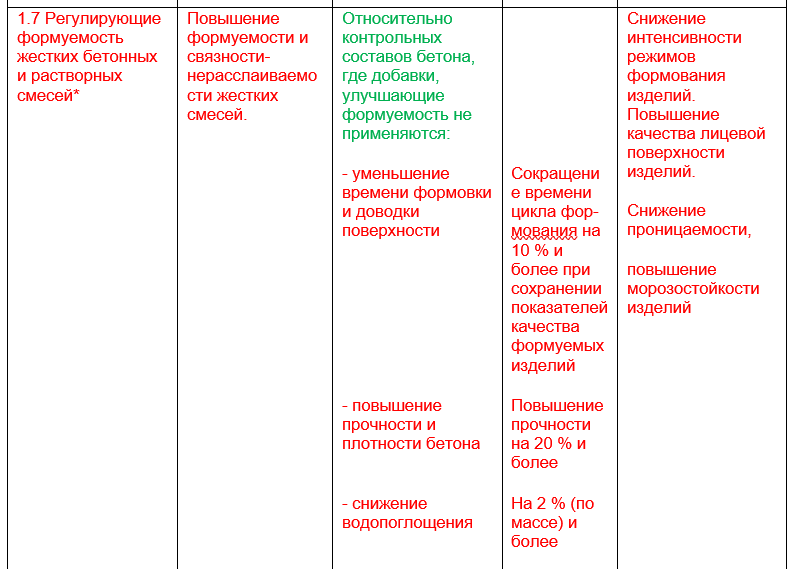 Добавки для бетона вибропрессованных изделий
Примечание к Таблице 1 ГОСТ 24211
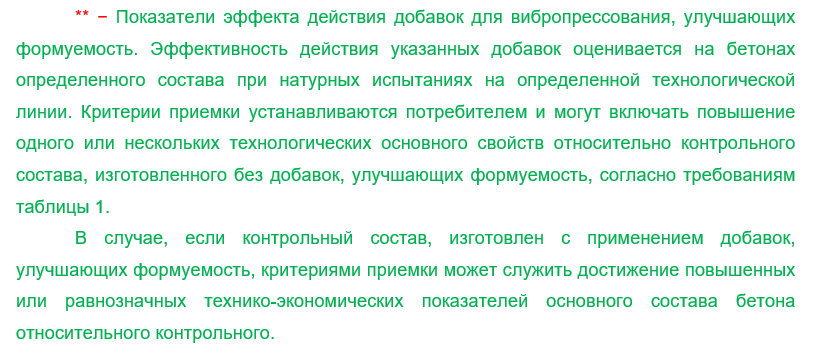 Добавки для бетона вибропрессованных изделий
ГОСТ 30459
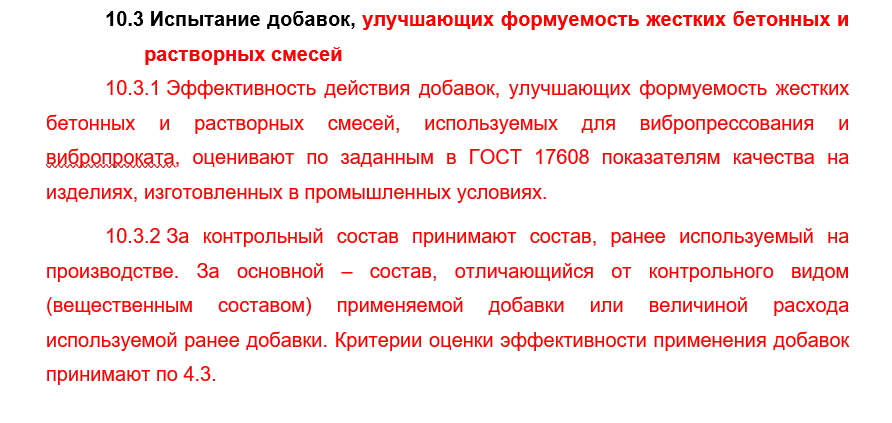 Удельная эффективная активность естественных радионуклидов
ГОСТ 24211
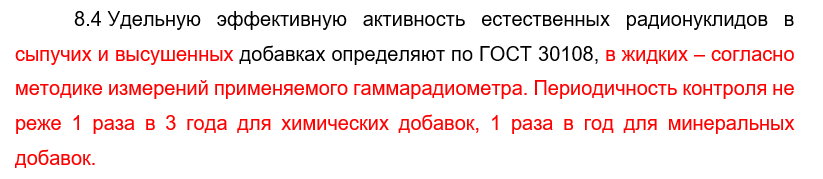 Самонапряжение и компенсация усадки
ГОСТ 24211
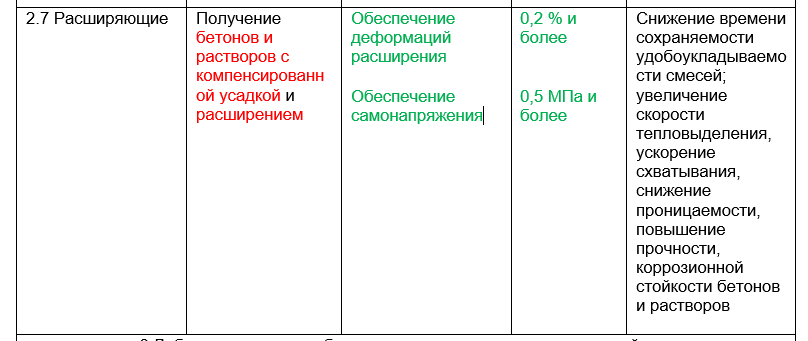 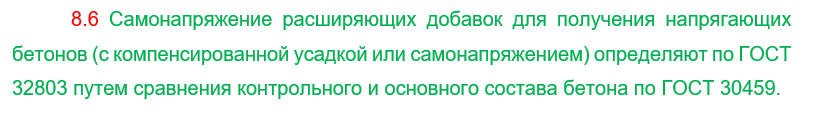 Противоморозные добавки
ГОСТ 24211
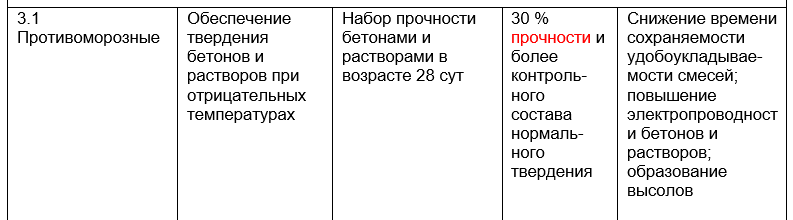 ГОСТ 30459
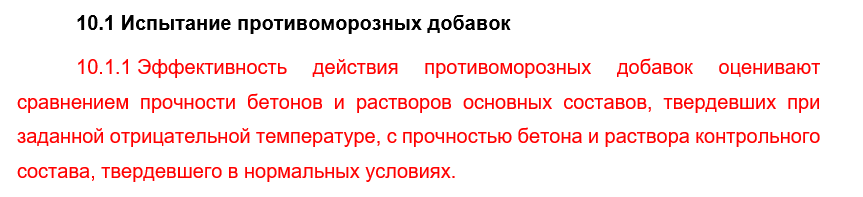 Одобренные компоненты
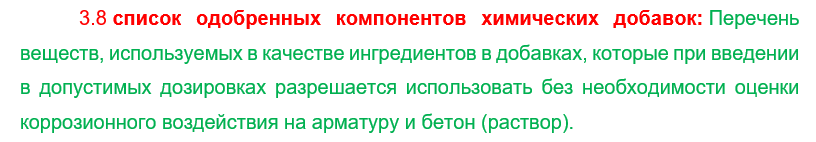 ГОСТ 24211
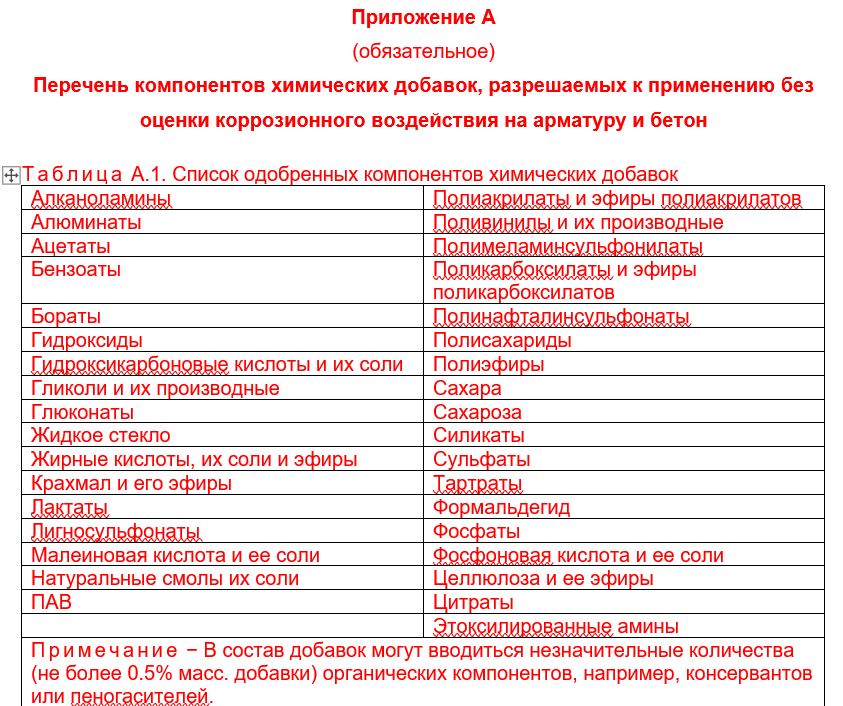 Декларируемые компоненты
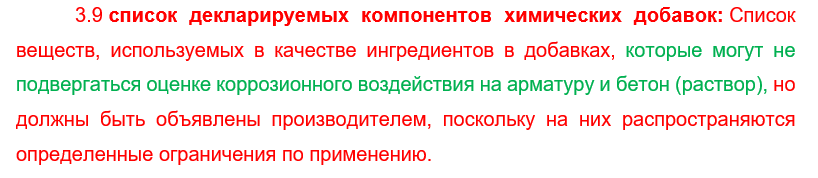 ГОСТ 24211
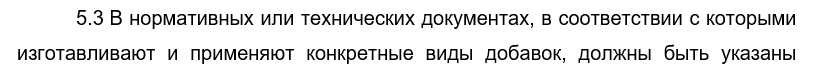 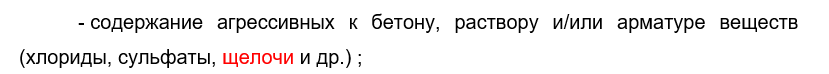 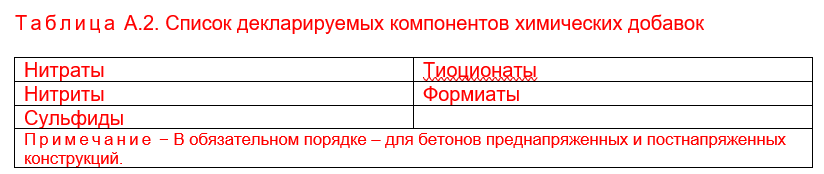 Декларируемые компоненты
ГОСТ 24211
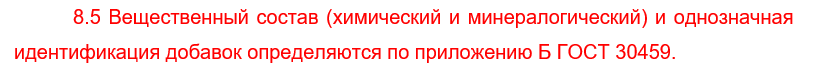 ГОСТ 30459
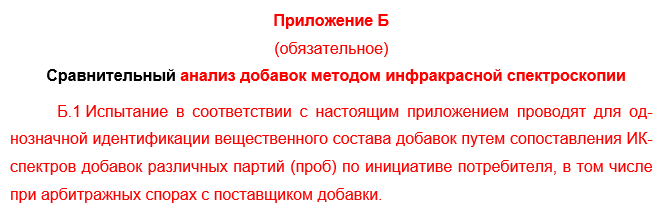 СПАСИБО ЗА ВНИМАНИЕ!
Контактная информация:
Миронова Анна Юрьевна
+7 964 388-52-32
au-mironova@ya.ru